SDHSAA State One-Act Play Festival
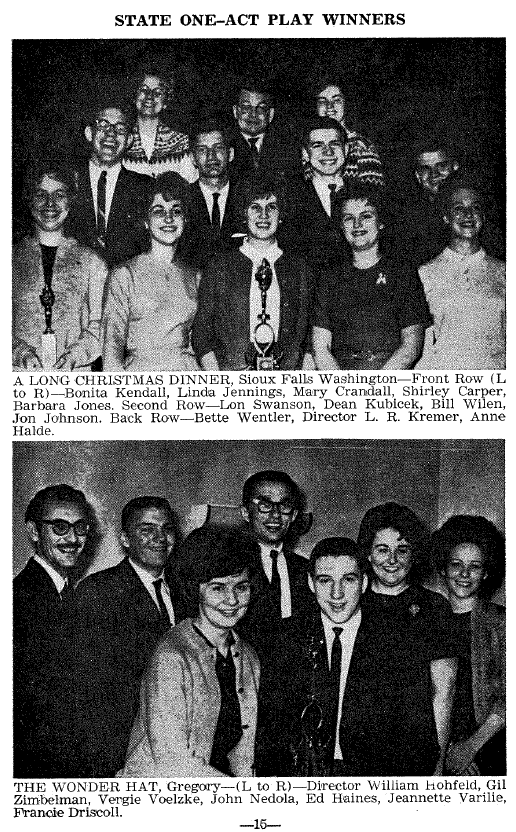 A (very) Brief History
First State One-Act Festival was held in 1956

Schools compete at District and/or regional level contests in order to qualify for the State Festival

30-minute time limit was later changed to 45-minute time limit

Policies have become much more defined since the 1950’s
[Speaker Notes: Although policies are now more clearly defined than they were in the early days of the one-act festival, most of the original policies are still in place today.]
Current Format
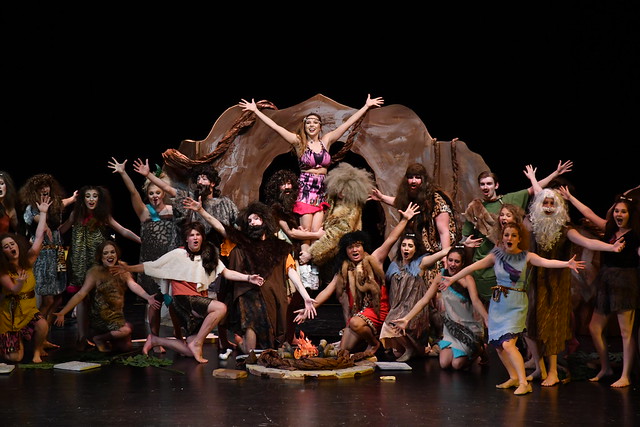 3 classifications – AA, A, and B.  Determined by school’s grades 9-11 Average Daily Membership

A & B schools begin competition at the Region level

AA schools begin competition at the State level 

6 regional contest sites for class A schools/8 regional contest sites for class B schools
Participation

Class B – 55 - 60 schools per year
Class A – 30 - 35 schools per year
Class AA – 15 - 17 schools per year

State Festival hosts an average of 17 (AA),  12 (A), and 16 (B) plays during the 3-day festival
Who Can Participate?
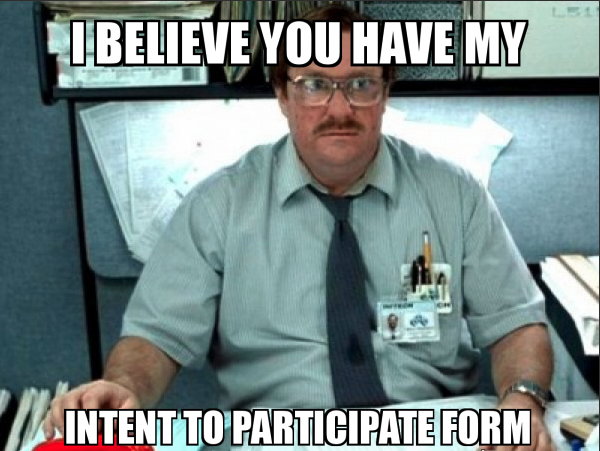 Eligible students in grades 7 - 12
Schools submit an “Intent to Participate” form
Class A & B schools are placed in regions – average participation is 6 - 8 class A & B schools per region

Competition Season – January 13 – February 8
 (no season restrictions on practices…only competitions)
Region Contests
Each region has a chairperson and a minimum of 2 directors on the region committee

Chairperson and committee select dates and locations of their contests, hire judges, and handle all region finances

Chairperson gets a stipend - $50 plus $10 for each participating play

Region expenses are equally split up between all participating schools

Top 2 plays in each region advance to the State Festival
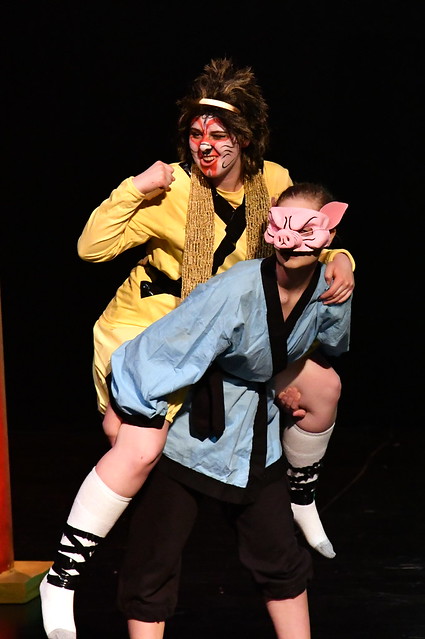 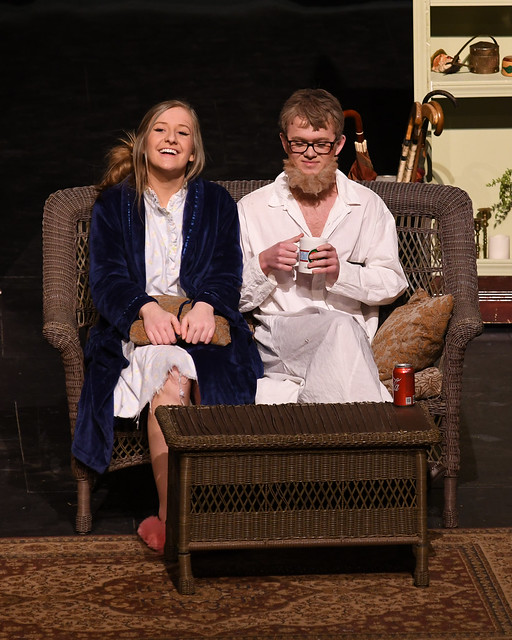 STATE FESTIVAL
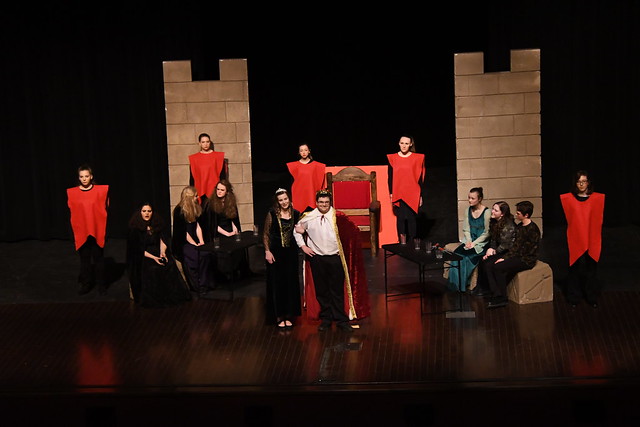 SCHEDULE
Shows run every 45 minutes 

Thursday - 9am thru 9:45pm

Friday – 8am thru 9:45pm

Saturday – 8am thru 5pm with awards immediately following final play

Plays alternate between 3 classes (AA, A, B)
JUDGES
3-Judge Panel is assigned to judge one classification for entire festival.
Must be collegiate level or professional in their field
Digital Ballots
Oral Critiques are given after each performance
Sets and Lighting are NOT factors used in determining rating
Each play is rated as Superior or Not Superior. 
2 out of 3 judges rating a Superior = Superior Award
Students run sound and lights for their play. 
Site host provides qualified sound and light techs to assist students in need, 
as well as stage hands to help with curtains
Schools submit light plots/floor plans to site host prior to the festival
Sound and Lights
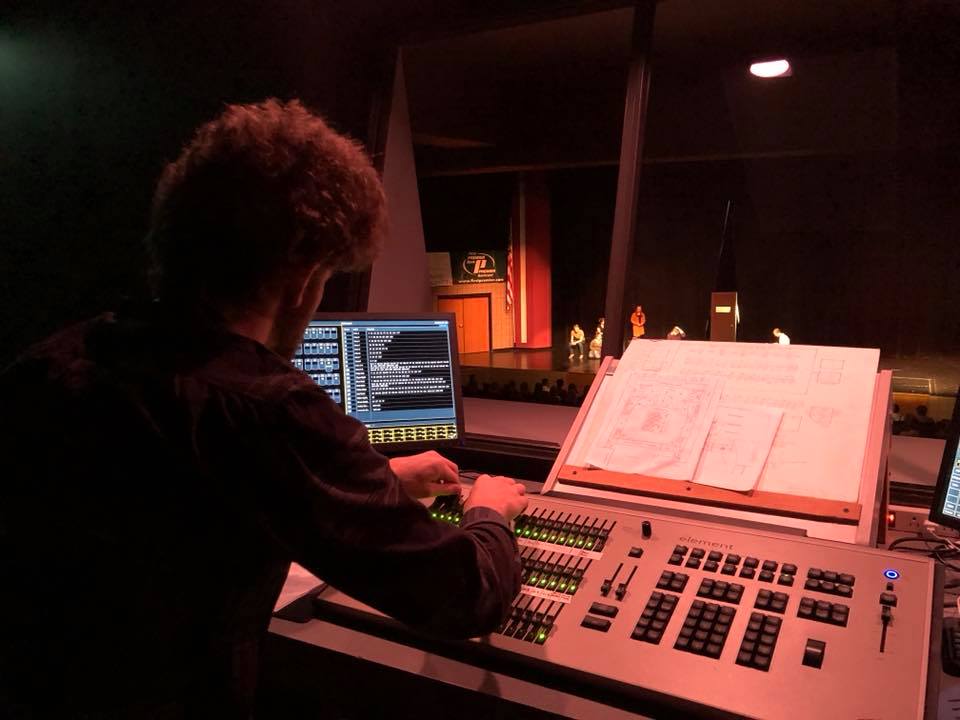 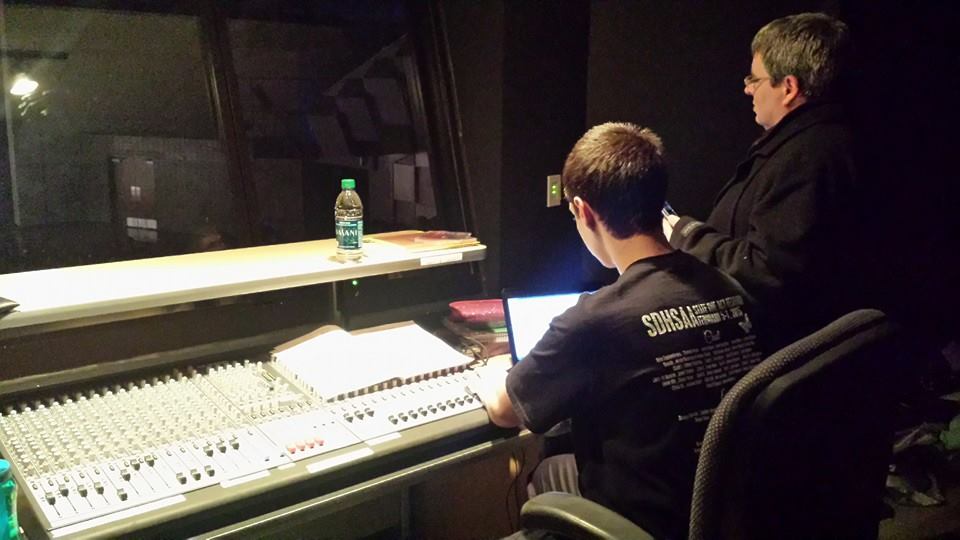 YOUR TITLE
Write your description here
Write your description here
Write your description here
AWARDS
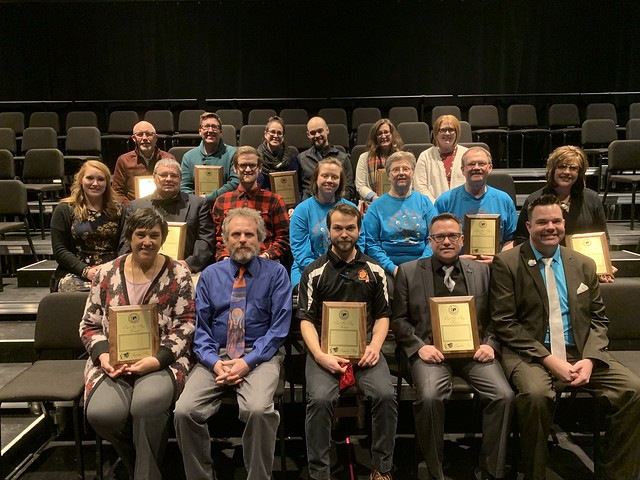 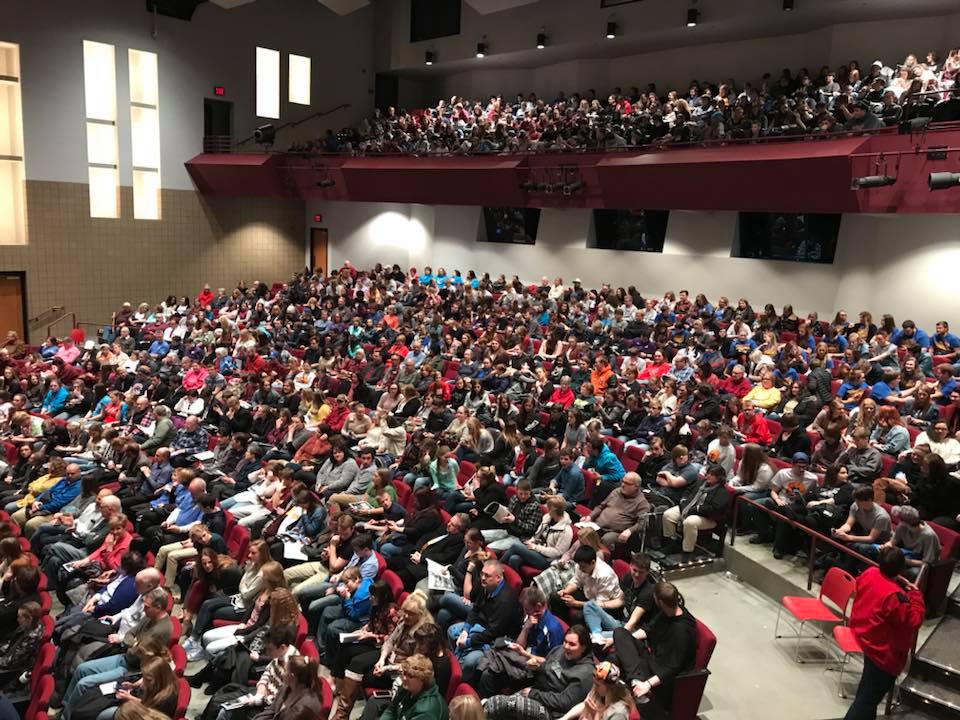 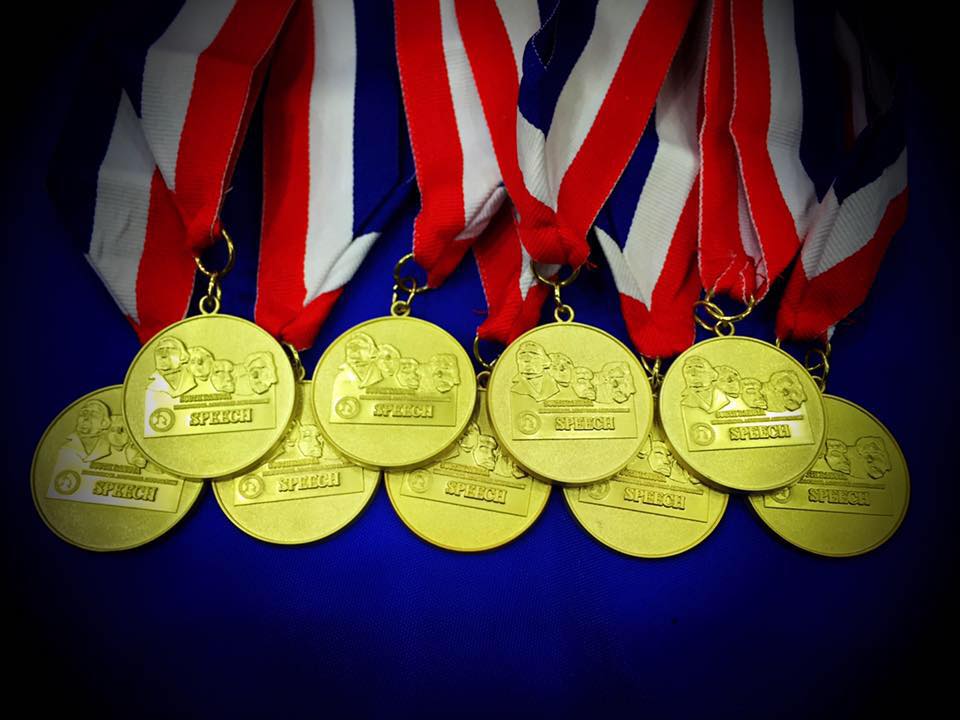 Medals are given to Superior Ensembles, Superior Individual Performers, and Superior Plays
Judges determine ensembles for each play
The SDHSAA provides 20 medals for Superior Play cast members. Schools can purchase more if needed
Superior Plays also receive a plaque
Medals are also given to Superior Award winners in our Theatrical Design Contest
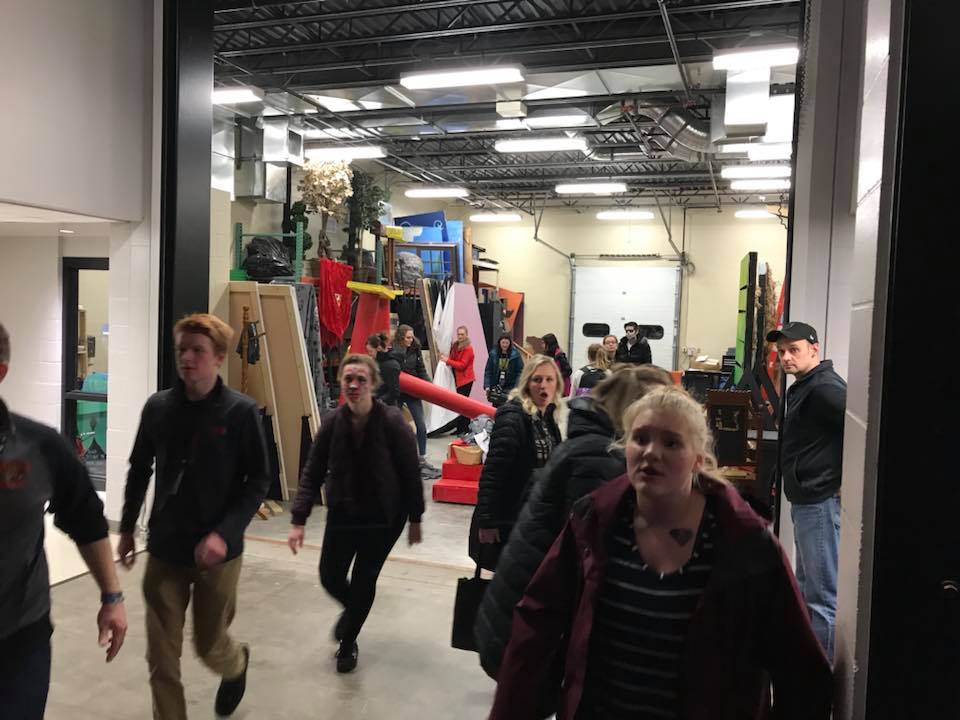 THEATRE DESIGN CONTEST
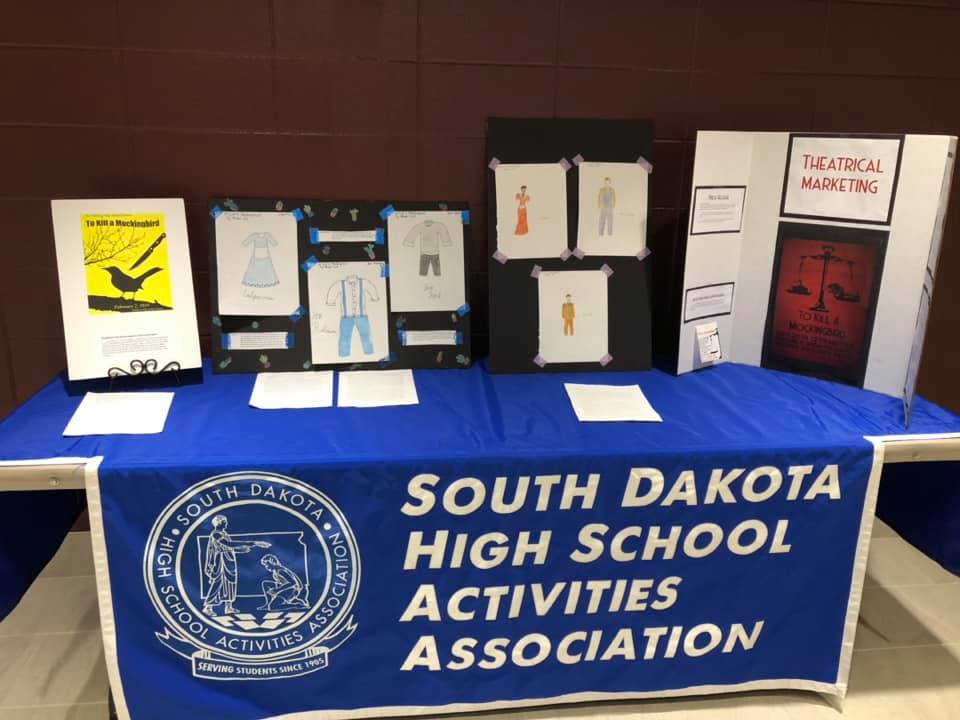 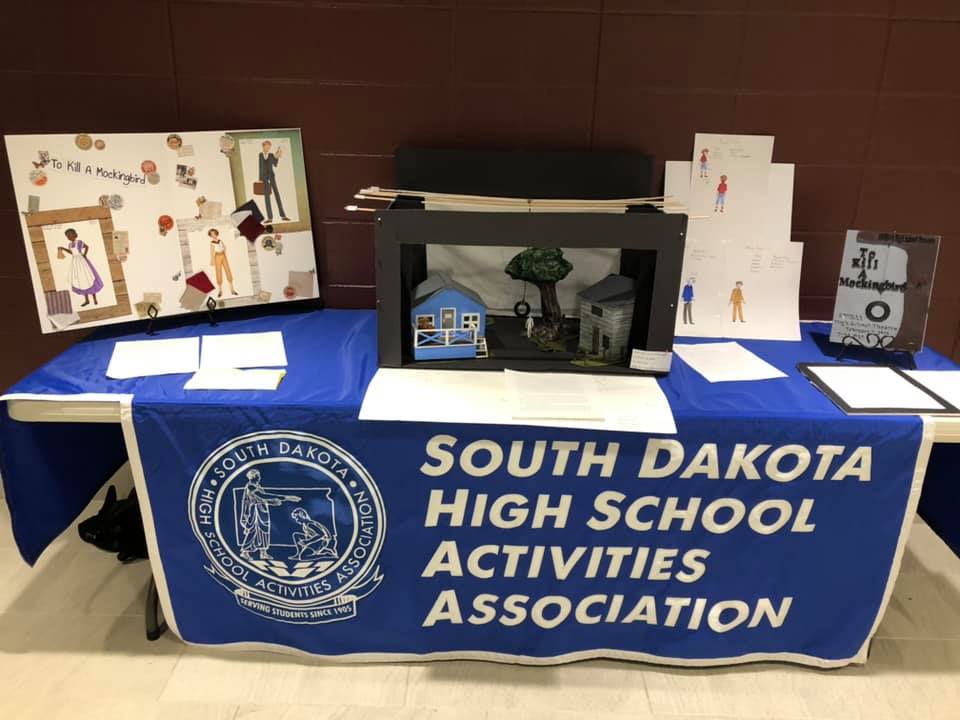 THEATRE DESIGN CONTEST
Set Design – must submit a floor plan, color rendering of the set, and a concept paper
Costume Design – must submit renderings for 3 characters in the play, swatches of costume material(optional), and a concept paper
Theatrical Marketing – must submit a mounted poster design, a press release, and a concept paper
Title of Play to be used in contest is determined by Speech Advisory Committee
Entries are judged on Interpretation, Execution, and Presentation
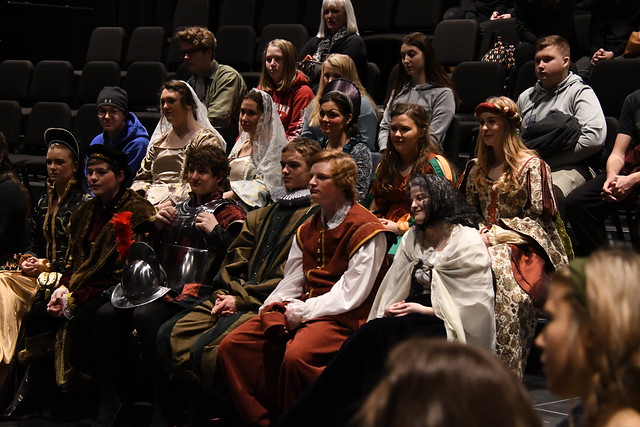 Upcoming Changes
Awards for Tech Crew Members

Rubric for Regional Contests
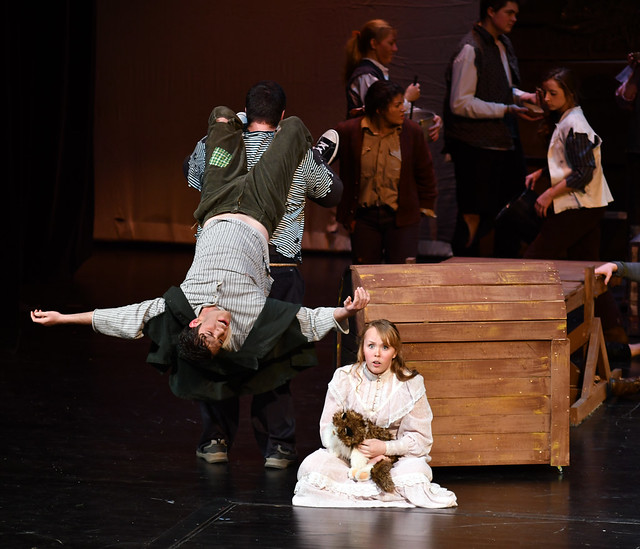 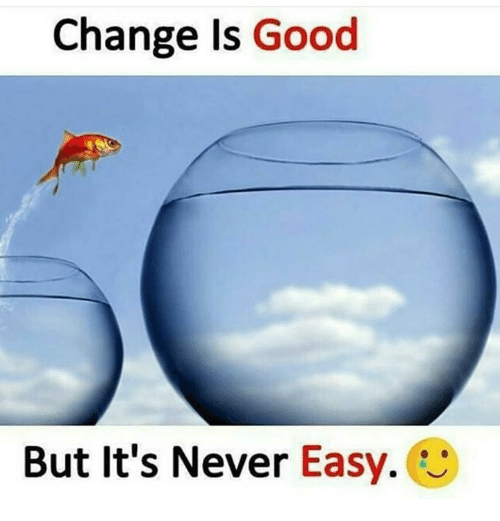 Questions?
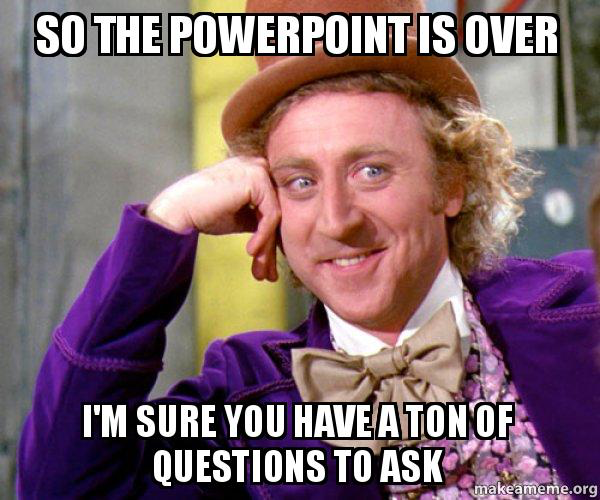